Latvijas ziņojums ANO par ilgtspējīgas attīstības mērķu īstenošanu
Saeimas Ilgtspējīgas attīstības komisijas sēde, 07.12.2022.
Pārresoru koordinācijas centrs
Saturs
ANO un ilgtspējīgas attīstības sākums
Latvijas ilgtspējīga attīstība un tās izvēršana politikā
ANO ilgtspējīgas attīstības mērķi (ANO IAM)
Latvijas pieeja IAM īstenošanai
Latvija ziņo ANO
ES pieeja IAM īstenošanai
IAM 2023. gadā
ANO un ilgtstpējīgas attīstības sākums
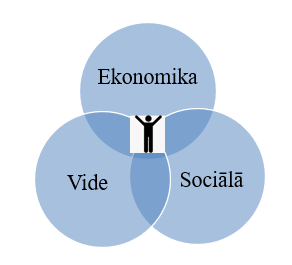 1987                                2000                                            2010
Mūsu kopējā nākotne           Tūkstošgades attīstības mērķi            Latvia 2030                  






Grū Hārlema Bruntlanne         
“Attīstība, kas atbilst pašreizējās paaudzes vajadzībām, neapdraudot nākamo       paaudžu spēju apmierināt savas vajadzības.” 
Foto: www.earthdecks.net
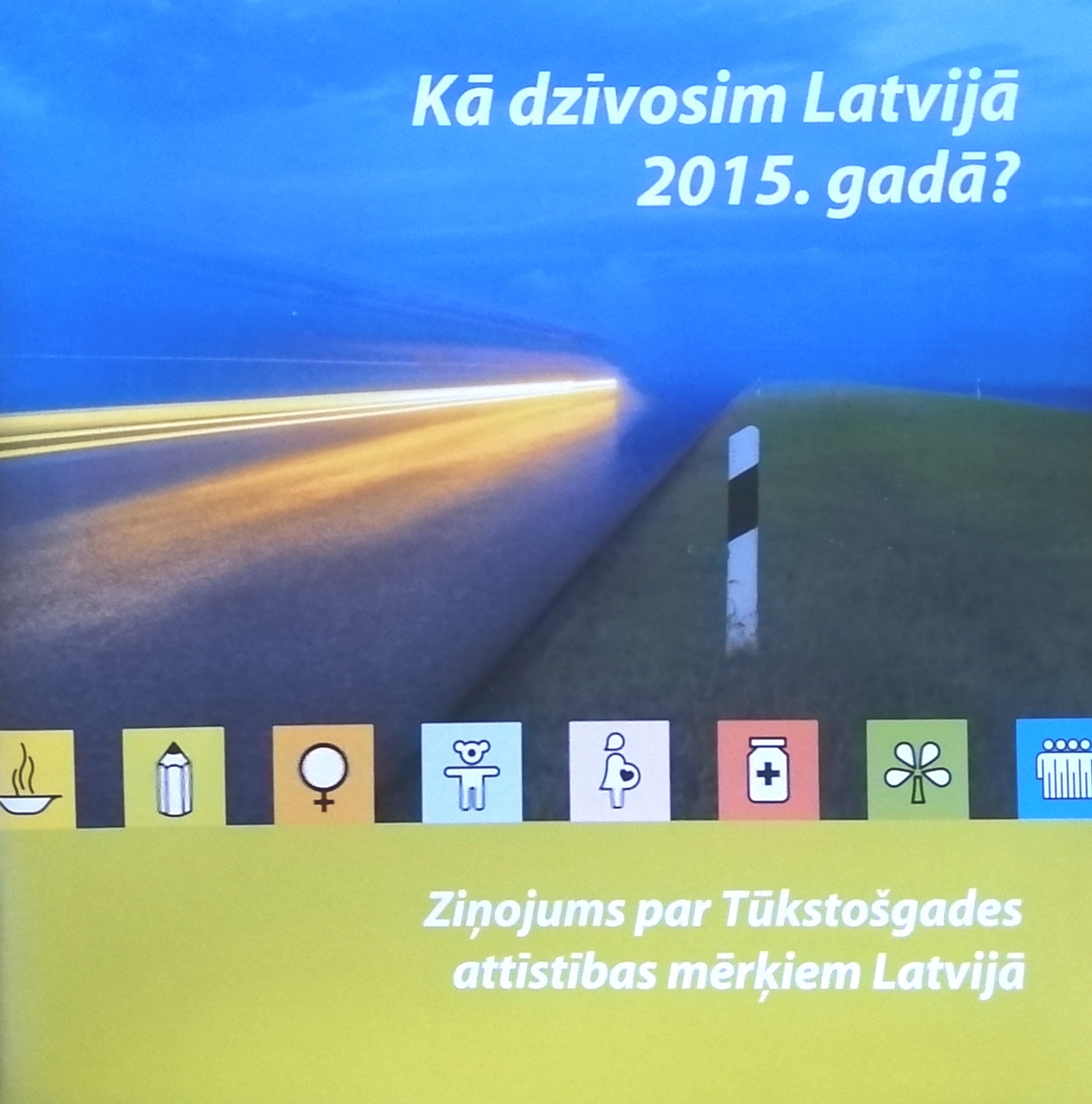 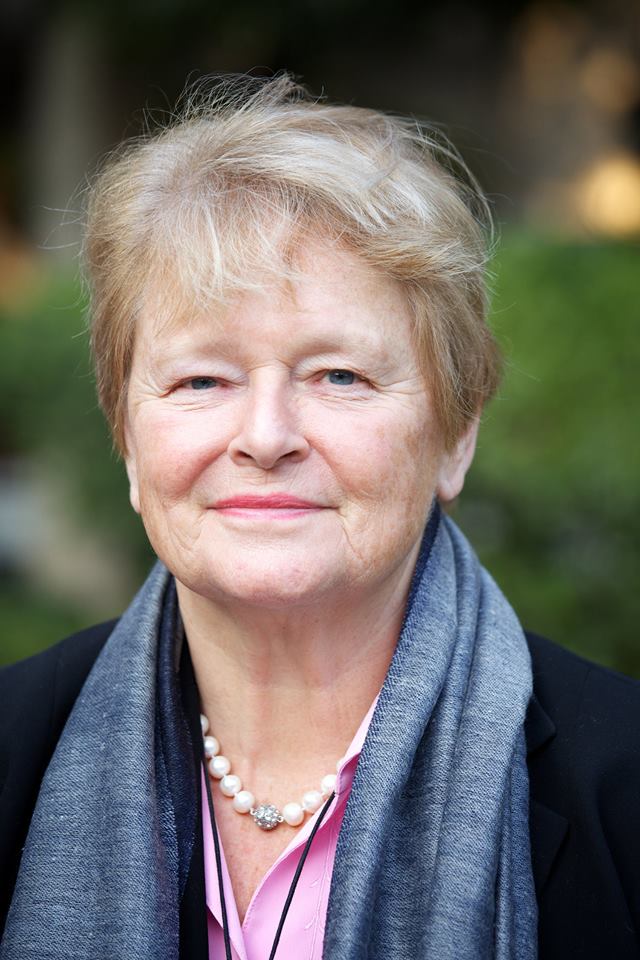 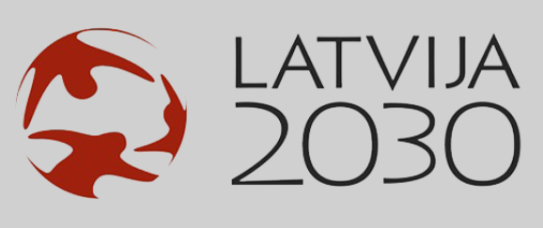 [Speaker Notes: Bijusi Norvēģijas ministru prezidente Grū Hārlema Bruntlandes izveidota komisija 1987. gadā nāca klājā ar ziņojumu «Mūsu kopīgā nākotnē».  Dēvēta “ilgspējīgas attīstības krustmāte”, Ilgtspējīga attīstība 1987. gada  ziņojumā tika definēta kā “Attīstība, kas atbilst pašreizējās paaudzes vajadzībām, neapdraudot nākamo paaudžu spēju apmierināt savas vajadzības”. 

NO Tūkstošgades deklarācija tika parakstīta 2000. gada septembrī, kurā tika izvirzīti 8 mērķi:
(mērķu izklāsts Tūkstošgades Attīstības mērķu Latvijas ziņojumā [1])
mērķis. Samazināt nabadzību;
mērķis. Nodrošināt visiem iedzīvotājiem pamatizglītību, kā arī iespēju iegūt vispārējo vidējo vai profesionālo vidējo izglītību;
mērķis: Nodrošināt vienādas iespējas sievietēm un vīriešiem;
mērķis. Mazināt bērnu mirstību;
mērķis. Uzlabot mātes veselību;
mērķis. Ierobežot HIV/AIDS, tuberkulozes un difterijas izplatību, kā arī citus novēršamus nāves cēloņus;
mērķis. Nodrošināt vides ilgtspēju;
mērķis. Palīdzēt cilvēkiem mazāk attīstītajās valstīs (Attīstības sadarbība).
Visas ANO dalībvalstis parakstīja solījumu sasniegt šos mērķus līdz 2015. gadam.
Valdība apstiprināja Latvijas Ziņojumu ANO 2005.gadā

Latvija 2030 -]
Latvijas ilgtspējīga attīstības izvēršana politikā  - Latvija2030
Arī ANO 
Inovatīva un eko-efektīva tautsaimniecība
Ieguldījumi cilvēkkapitālā
Daba kā nākotnes kapitāls
Izglītība
Inovatīva pārvaldība un sabiedrības līdzdalība

Latvijas +
Kultūras telpa, 
Telpiskās attīstības perspektīva
Latvijas ilgtspējīgas attīstības stratēģija**
Valdības deklarācija***
Valdības rīcības plāns***
Ilgtermiņa
(līdz 25gadiem)
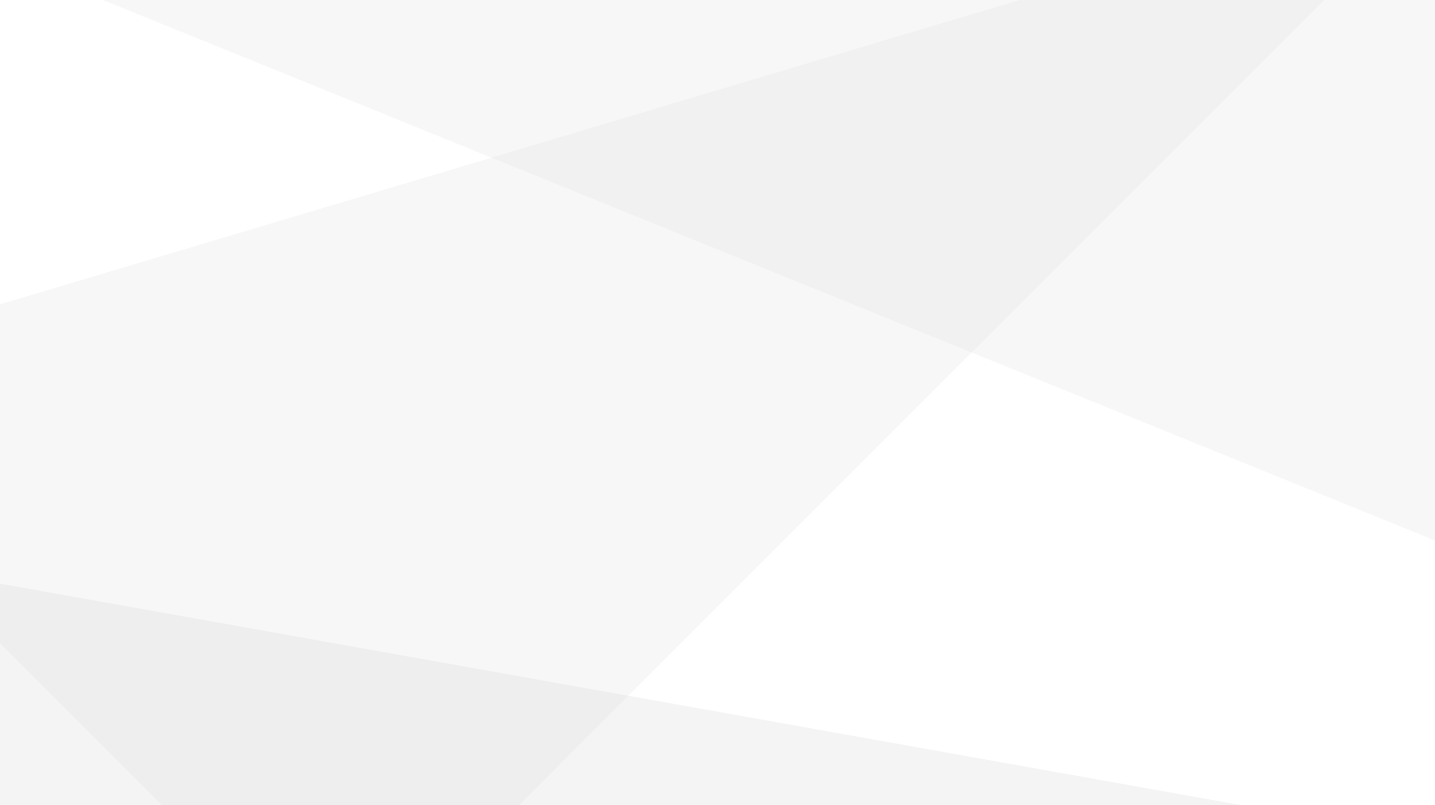 Attīstības plānošanas hierarhija Latvijā
Vidēja termiņa
(līdz 7 gadiem)
Nacionālais attīstības plāns**
Pamatnostādnes*
Plāns*
Īstermiņa
(līdz 3 gadiem)
Plāns*
Konceptuāls ziņojums*
Nacionālā pozīcija
* Politikas plānošanas dokuments
** Teritorijas attīstības plānošanas dokuments
*** Politisko vadlīniju dokuments
Latvijas ilgtspējīgas attīstības plānošanaspriekšrocības
Rezultatīvie rādītāji
Sasaiste ar nozaru politikām
Sasaiste ar budžetu
Regulāri izvērtējumi
17 mērķi, 
169 apakšmērķi

Visas sabiedrības iesaiste

Valstis ievieš savu īstenošanas ietvaru

Attīstītās valstis palīdz attīstības valstīm

Valstis ziņo 3 reizes laikposmā līdz 2030.
Latvija pirmoreiz – 2018.,  otrreiz – 2022.

Eiropas Savienība – vadošais reģions ANO IAM ieviešanā
Dienaskārtība 2030 / ANO IAM
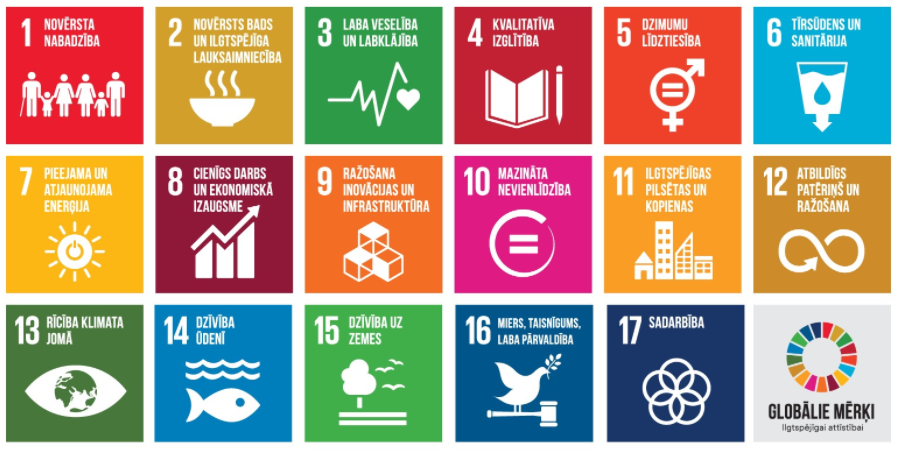 ANO ilgtspējīgas attīstības mērķi (ANO IAM)Piemērs:  2. IAM
IZSKAUST BADU, PANĀKT PĀRTIKAS NODROŠINĀJUMU UN UZLABOTU UZTURU, VEICINĀT ILGTSPĒJĪGU LAUKSAIMNIECĪBU
Apakšmērķi:
Izskaust galējo badu
Izskaust nepareizu uzturu (t.sk.aptaukošanos)
Divkāršot lauksaimniecības produktivitāti un mazo pārtikas ražotāju skaitu
2. Īstenot noturīgu lauksaimniecības praksi
2.5 Saglabāt ģenētisko daudzveidību
Vismazāk attīstītajām valstīm sniegt atbalstu
Likvidēt exporta subsīdijas
Ierobežot pārtikas cenu pārmērīgu svārstīgumu
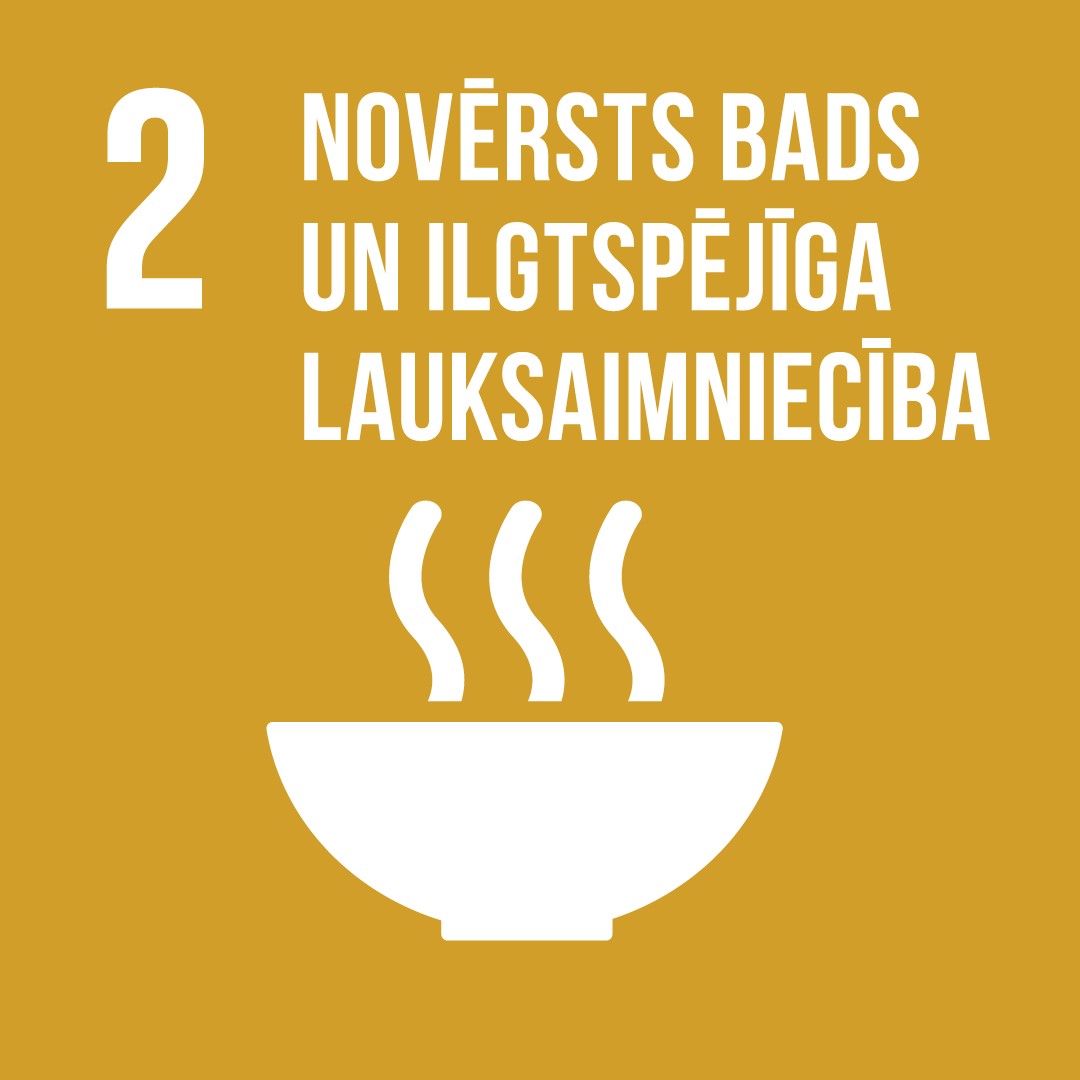 Vēsture
Latvijas pieeja ANO IAM īstenošanā
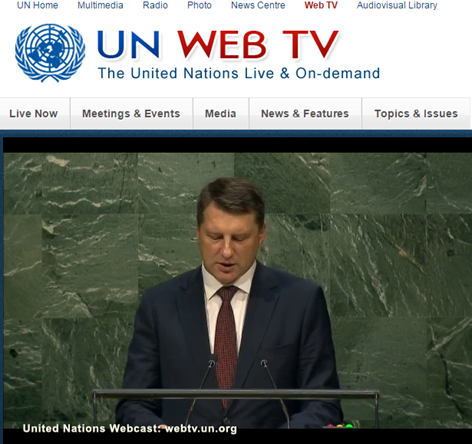 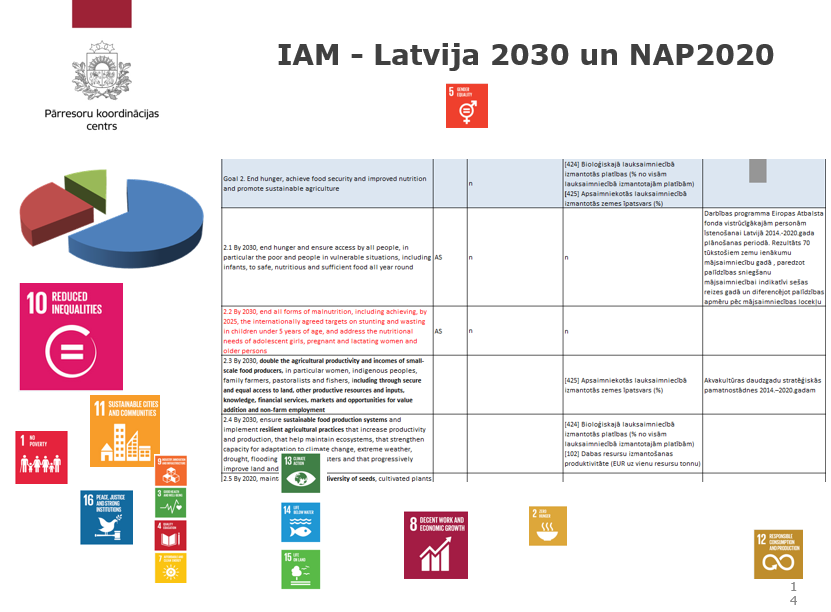 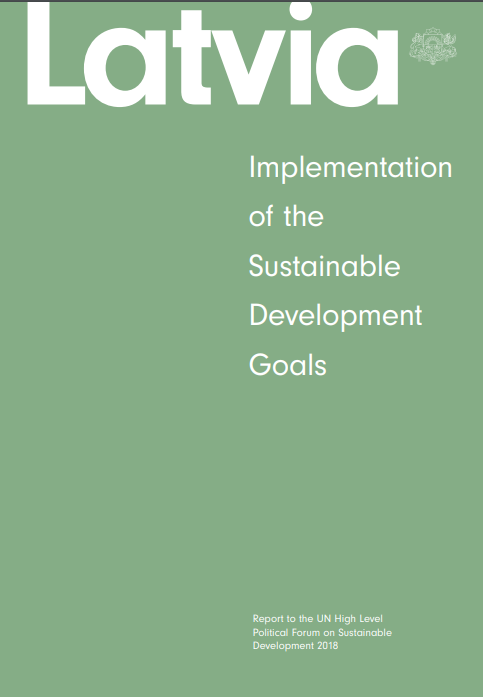 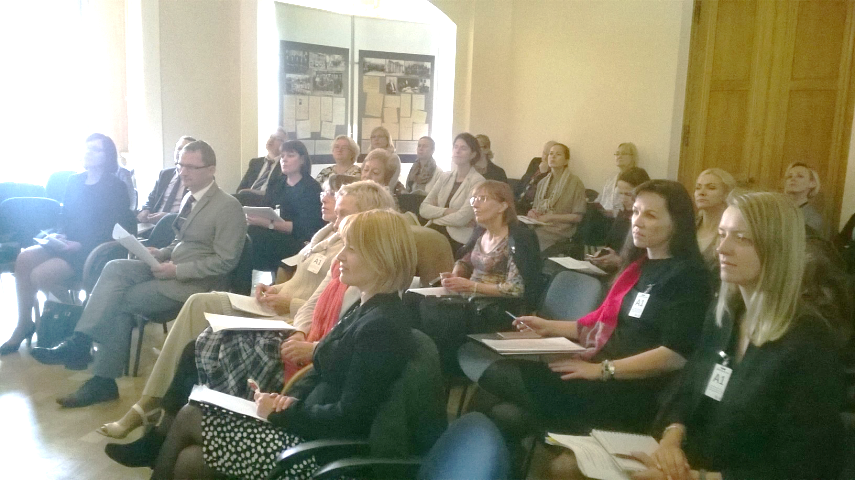 Latvijas politiku mērķu kartējums ar 169 IAM apakšmērķiem
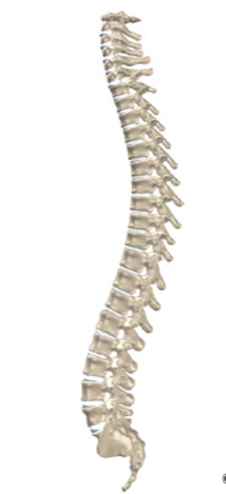 Apakšmērķis – ANO 
Būtisks, mazāk būtisks vai nebūtisks
Attiecināms uz: Latviju, attīstības sadarbību, citu starptautisko sadarbību
Atbildīgā, līdzatbildīgā institūcija
Latvija 2030 indikatori
NAP 2027 indikatori
Politikas pamatnostādnes un plāni
Politikas mērķi un indikatori
10
Indikatori ir kartējuma mugurkauls:  https://www.pkc.gov.lv/lv/attistibas-planosana-latvija/ano-ilgtspejigas-attistibas-merki/iam-kartejums
KĀPĒC  ŠOGAD?

 Izvērtēta rīcība līdz 2020.g. NAP2020 ex post, u.c.


 Jaunas apņemšanās līdz 2027.g. NAP2027 un jaunās politikas
Latvijas otrais ziņojums ANO 
2022. gada 12. jūlijā
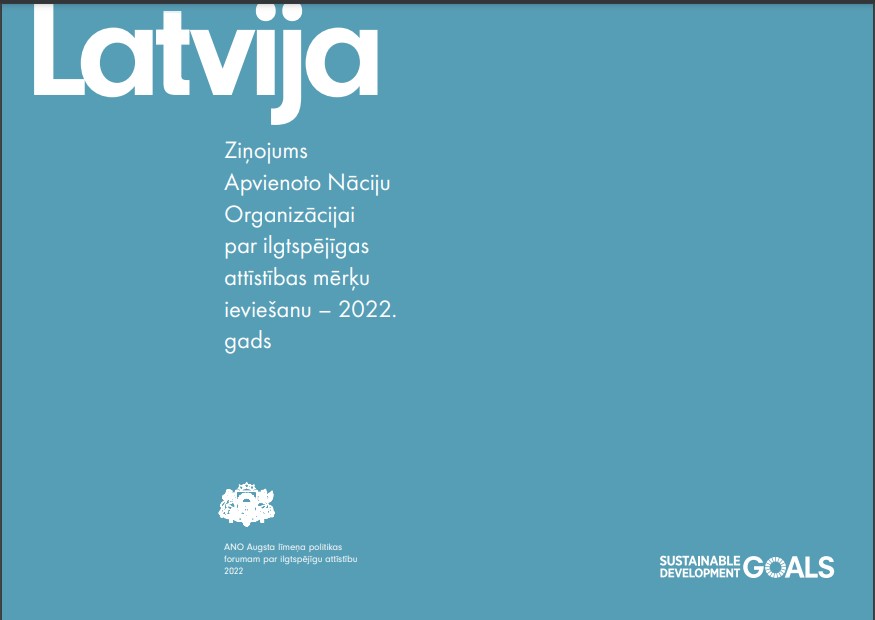 Latvijas ziņojums par IAM īstenošanu 2022
Ziņojuma galvenās tēzes
Miers ir priekšnosacījums ilgtspējīgai attīstībai.
Latvijas politika ir vērsta uz visu IAM īstenošanu - mērķi, uz kuriem ejam, ir noteikti, visās galvenajās jomās rīcības plāni ir izstrādāti, un to ieviešana ir sākusies. 
Saeima pieņēma īpašo Paziņojumu par NAP2027: darbība Covid seku likvidēšanai paātrina rīcību atsevišķu NAP2027 mērķu sasniegšanai - palīdzam krīzes skartajiem, nenovirzoties no mērķiem, par kuriem vienojāmies iekļaujošā NAP2027 izveides procesā.
Latvija veicina savas valsts ilgtspēju un mērķtiecīgi sniedz ieguldījumu arī pasaules kopējā ilgtspējā.
Turpināt ilgtspējīgu attīstību: 
●	turpināt un uzlabot labās pārvaldības prakses; 
●	vairāk izmantot faktorus, kas aktivizē rīcību un paradumu maiņu; 
●	veikt visaptverošas sarunas ar sabiedrību – kā vēlamies dzīvot, nu jau - 2050. gadā.
Latvijas ziņojums, prezentē izglītības un zinātnes ministre, 12.07.2022.
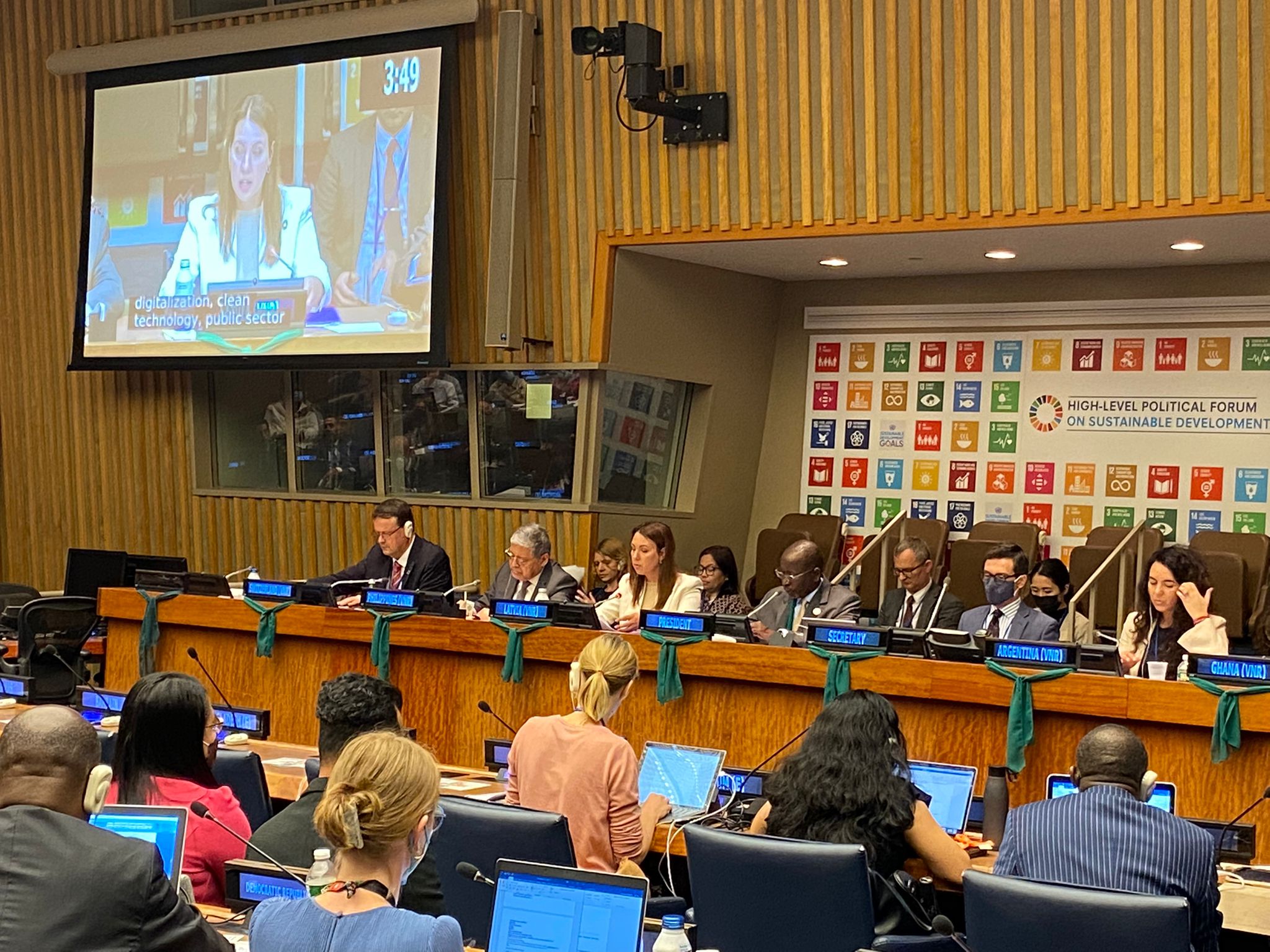 Bibliotēkas un muzeji: Droša vieta dialogam un informācijas pratībai
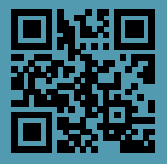 Partnerība mieram un ilgtspējai: Latvijas blakus pasākums 13. jūlijā
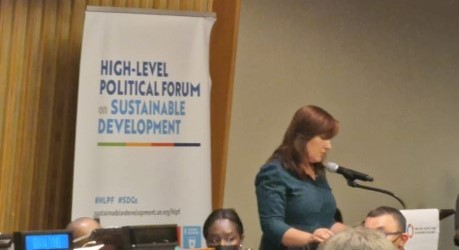 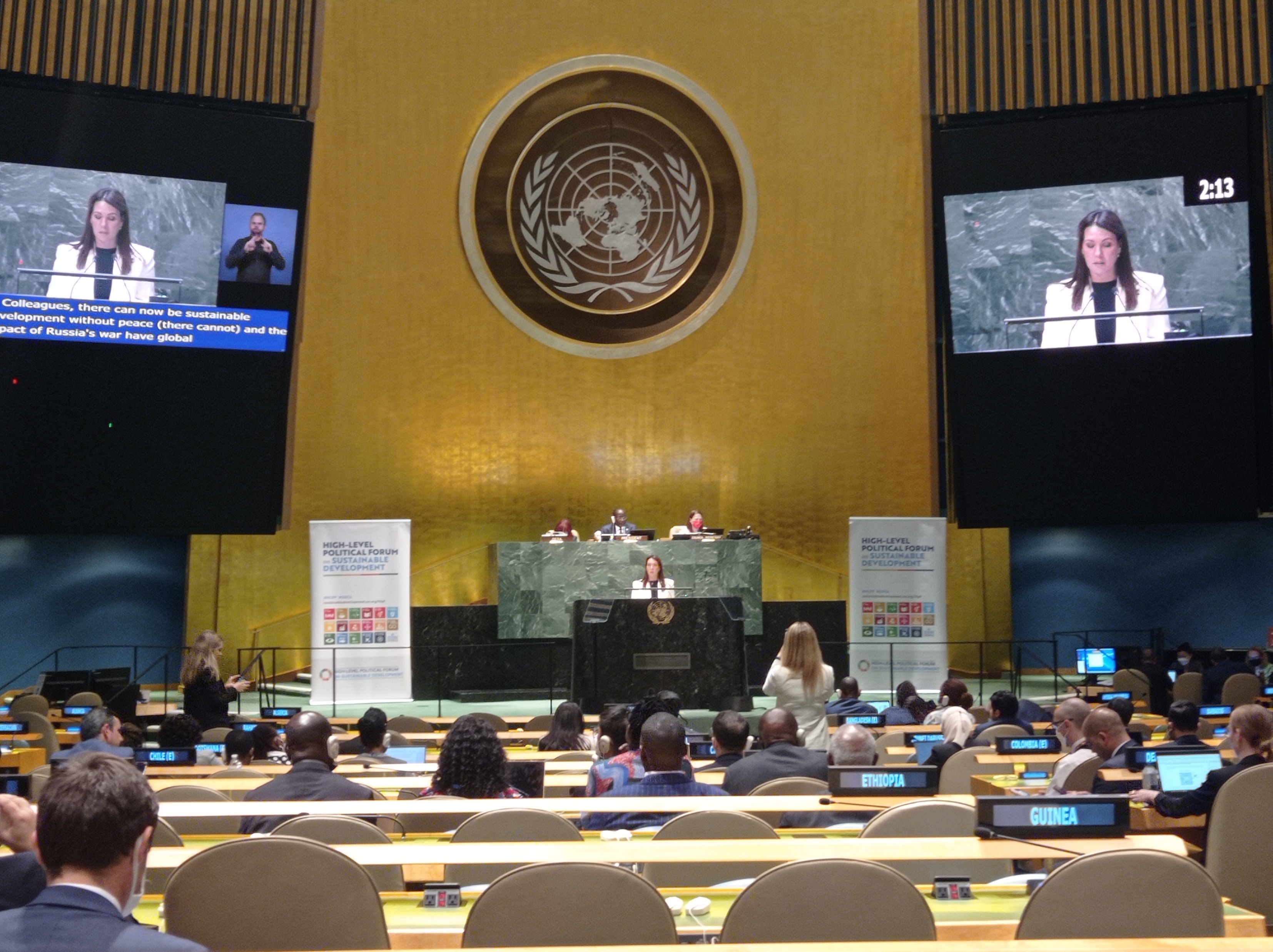 Mērķu sasniegšanas vērtējumi
Veikti
nelieli
uzlabojumi
Veikti ievērojami
uzlabojumi
Ierobežots progress
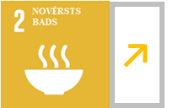 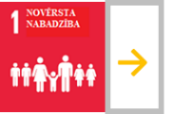 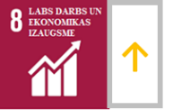 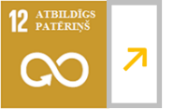 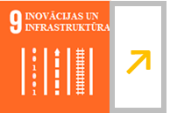 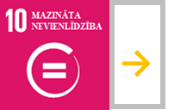 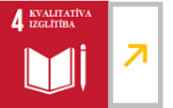 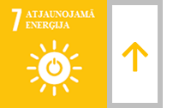 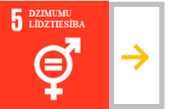 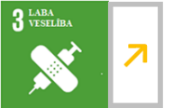 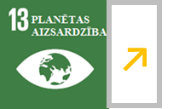 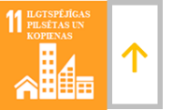 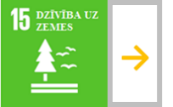 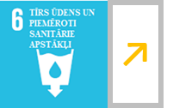 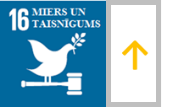 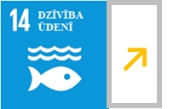 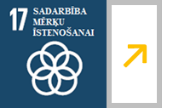 Lielākie panākumi
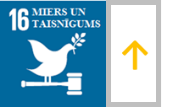 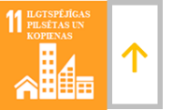 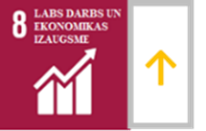 Problemātiskās jomas un to dimensijas
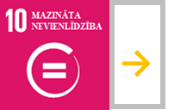 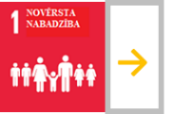 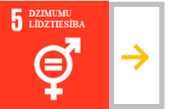 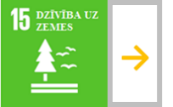 ANO 2022 Foruma tematiskās jomas
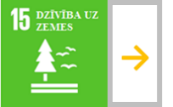 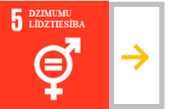 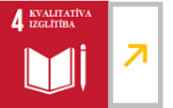 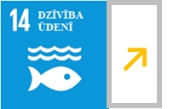 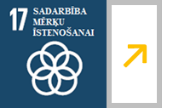 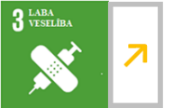 Iesaistīto pušu redzējumi un ieguldījumi ANO IAM īstenošanā
Ieguldījumi, piemēri: 
RTU -  2021. gadā - 50. zaļākā universitāte pasaulē. GreenMetric World University Rankings 
Rīgas Stradiņa universitāte – 2020. gadā ieņēma 56. vietu Times Higher Education (THE) Impact Rankings 3. IAM (veselības) mērķu sasniegšanai
Pašvaldības - Daugavpils, Liepāja, Ogre, Rīga, Valmiera, Ventspils
Iesaistītās puses kopumā: 
sniedza konkrētus priekšlikumus par savu jomu
uzsvēra vajadzību pēc lielākas starpnozaru sadarbības un izpratnes veidošanas par ilgtspējīgas attīstības nozīmību 
aicināja radīt un ieviest uz pierādījumiem balstītus risinājumus, lai sasniegtu klimata mērķus
Faktori, kas var paātrināt IAM ieviešanuIlgtspējīgas finanšu sistēmas attīstība, izmantojot finanšu instrumentus
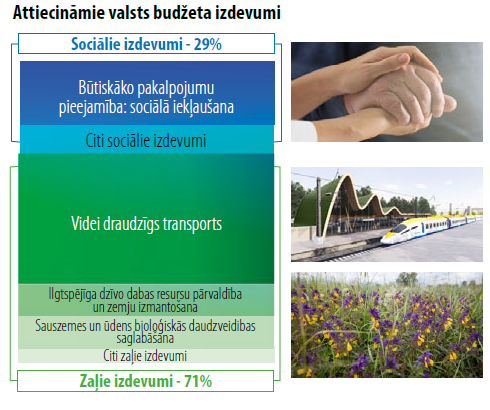 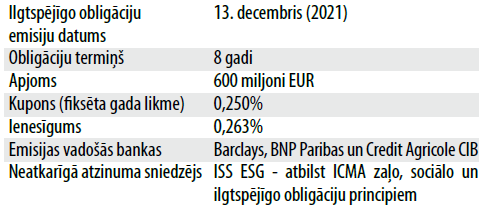 Latvijas sniegums ANO IAM īstenošanā ārvalstu ekspertu vērtējumā
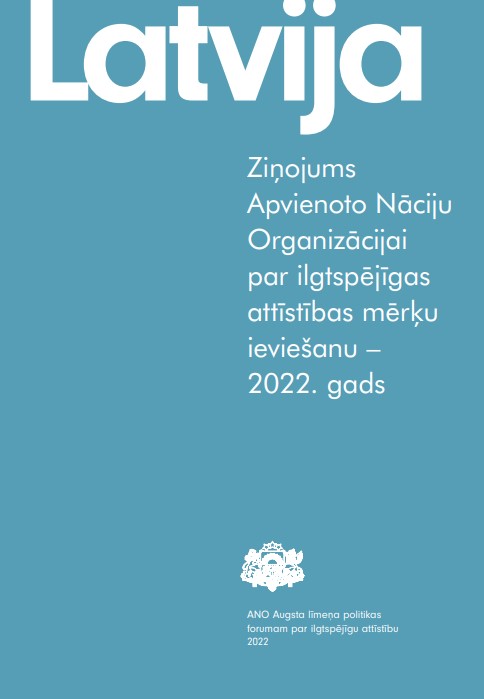 Latvijai 2022. gadā relatīvi augsts reitings ANO IAM ieviešanā
Interešu līdzsvarošana vides ekonomikas un sociālo faktoru jomās 
IAM tiek integrēti Latvijā īstenotajās politikās
Avots: Europe Sustainable Development Report 2022. Sustainable Development Solutions Network (SDSN) and SDSN Europe. France: Paris. December 2022.
20
ANO IAM un Eiropa
Eiropas Zaļais kurss – 2020.01
Zaļā taksonomija – 2020.07
Ikgadēji Eiropas Semestra ziņojumi – vērtē progresu IAM sasniegšanā
EUROSTAT publisko Eiropas IAM
Padomes Dienaskārtība 2030 darba grupa (PKC)
Eiropas Parlamenta neformāla darba grupa
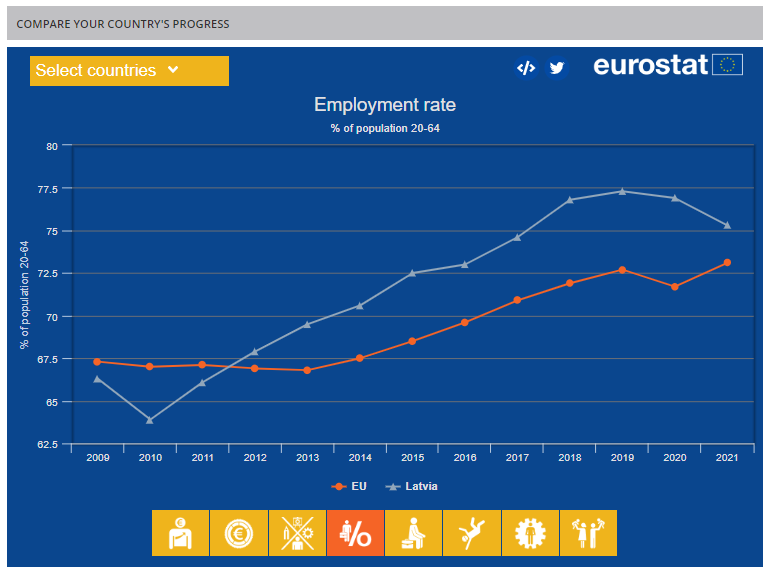 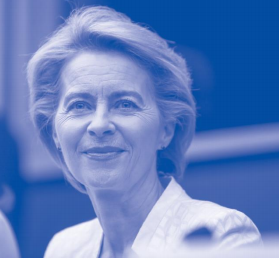 21
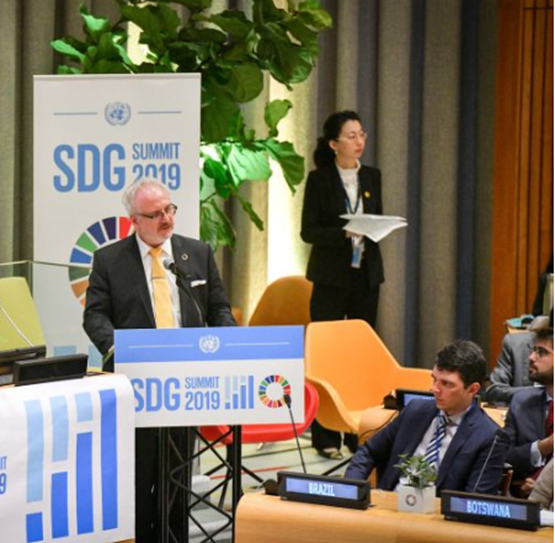 ANO IAM 2023. gadā
EUROSTAT publicē jaunos datus
Eiropas Komisija publisko IAM ziņojumu - maijā
Globālais Ilgtspējīgas attīstības mērķu ziņojums (GSDR)  (zinātnieki)
ANO Augsta līmeņa politikas forums – jūlijā (ziņo Eiropas Komisija) 
IAM Sammits – 2023. gada septembrī – pusceļš (Valsts prezidents)
Ar atbildību par Latvijas nākotni!
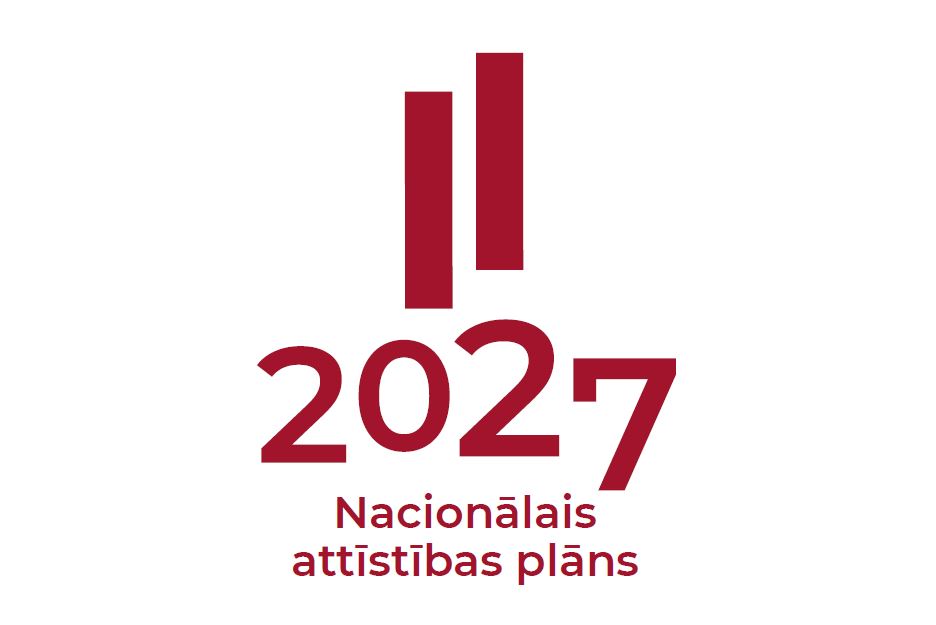 @LVnakotne
PAPILDU INFORMĀCIJA
Valstu brīvprātīgie ziņojumi ANO, vadlīnijas, ziņojumu apkopojumi, valstu profili 
https://sustainabledevelopment.un.org/vnrs/

PKC par Ilgtspējīgas attīstības mērķiem
ANO Ilgtspējīgas attīstības mērķi | Pārresoru koordinācijas centrs (pkc.gov.lv)
https://www.pkc.gov.lv/lv/attistibas-planosana-latvija/ano-ilgtspejigas-attistibas-merki/iam-kartejums
https://www.pkc.gov.lv/sites/default/files/inline-files/Latvija%20IAM%202022%20LV%20mobile.pdf

Latvija 2030, NAP2020 ex-post izvērtējums
https://pkc.gov.lv/sites/default/files/inline-files/NAP_2014-2020_gala_novertejums.pdf
24